1
Prostate Pathology
Emad Raddaoui, MD, FCAP, FASC
2
Prostate gland
Prostate weighs 20 grams in normal adult
Retroperitoneal organ ,encircling the neck of bladder and urethra
Devoid of a distinct capsule
Divided into four biologically and anatomically distinct zones or regions: the peripheral, central, and transitional zones, and the region of the anterior fibromuscular stroma 
Histologically the prostate is composed of glands lined by two layers of cells: a basal layer of low cuboidal epithelium covered by a layer of columnar secretory cells
3
Zones of the Prostate
Peripheral
Central
Transitional

Most hyperplasias arise in the transitional zone, whereas most carcinomas originate in the peripheral zone.
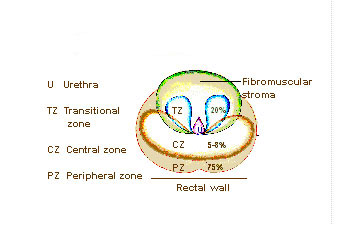 [Speaker Notes: The prostate includes three zones.  The peripheral zone is in the outer most part of the prostate, and the lower peripheral zone is fairly close to the rectal wall.  The peripheral zone is the most common site for prostatic adenocarcinoma.  The central zone is in the center of the prostate and cancer does not originate there often.  The transitional zone is above the central zone and is a common site for benign prostatic hypertrophy, a non-malignant condition of the prostate, but cancer may originate there as well but not as often as in the peripheral zone.]
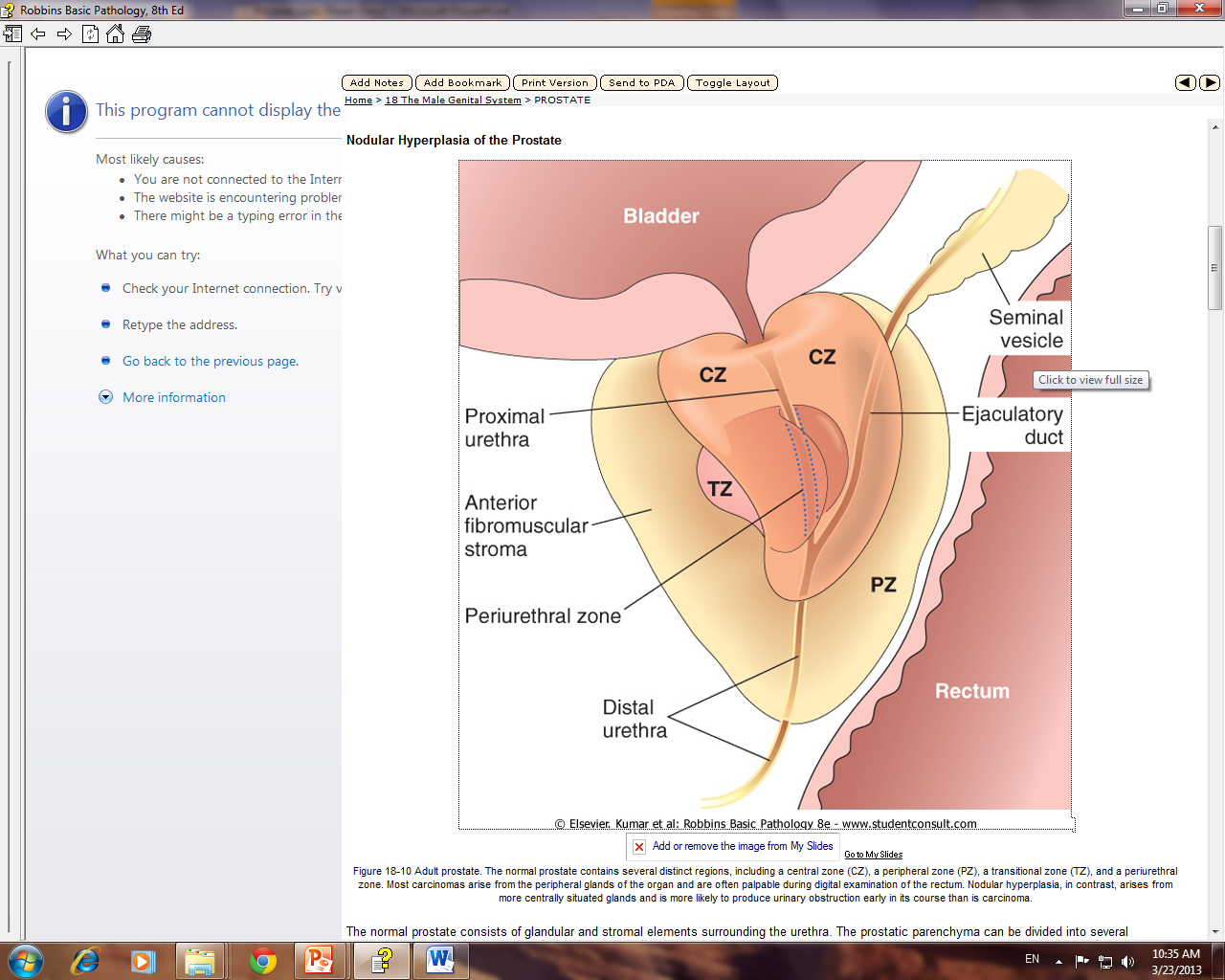 4
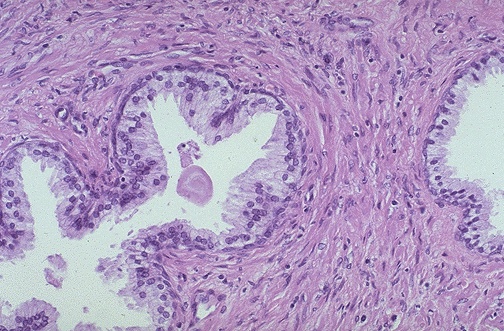 5
The normal histologic appearance of prostate glands 
and surrounding fibromuscular stroma
A small pink concretion (typical of the corpora amylacea seen in benign prostatic glands) appears in the gland just to the left of center. Note the well-differentiated glands with tall columnar epithelial lining cells. These cells do not have prominent nucleoli.
6
Benign Prostatic Hyperplasia (BPH)
Extremely common lesion in men over age 50 (20% in men over age 40,up to 70% by age 60 ,and 90% by age 70).
Hyperplasia of glands and stroma
Fairly large ,well defined nodules
Related to the action of androgen
DHT , Dihydrotestesterone is the ultimate mediator for prostatic growth
Prepubertal castration prevents BPH
7
BPH, Clinical Features
Occur in only about 10% of men with the disease. 
lower urinary tract obstruction. 
Difficulty in starting the stream of urine (hesitancy) and intermittent interruption of the urinary stream while voiding.
 Some men may develop complete urinary obstruction, with resultant painful distention of the bladder and, if neglected, hydronephrosis 
Symptoms of obstruction are frequently accompanied by urinary urgency, frequency, and nocturia, all indicative of bladder irritation.
 The combination of residual urine in the bladder and chronic obstruction increases the risk of urinary tract infections.
8
BPH , Morphology
The prostate weighs between 60 and 100 grams
( normal 20 gm) 
Almost exclusively in the transitional zone of the prostate gland
Nodules ,vary in color and consistency
9
BPH, Morphology
The hallmark of BPH is nodularity due to glandular proliferation or dilation and to fibrous or muscular proliferation

Aggregation of small to large to cystically dilated glands

Needle biopsy doesn’t sample the transitional zone where BPH occur
10
A normal prostate gland is about 3 to 4 cm in diameter. This prostate is enlarged due to prostatic hyperplasia, which appears nodular. Thus, this condition is termed either BPH (benign prostatic hyperplasia) or nodular prostatic hyperplasia
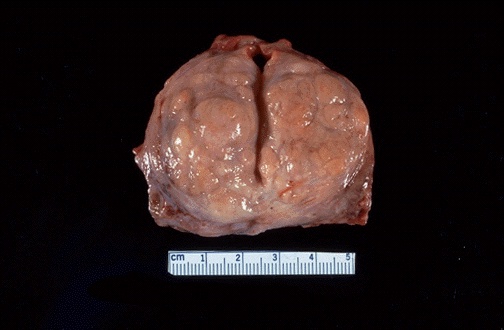 11
Nodules appear mainly in the lateral lobes. Such an enlarged prostate can obstruct urinary outflow from the bladder and lead to an obstructive uropathy
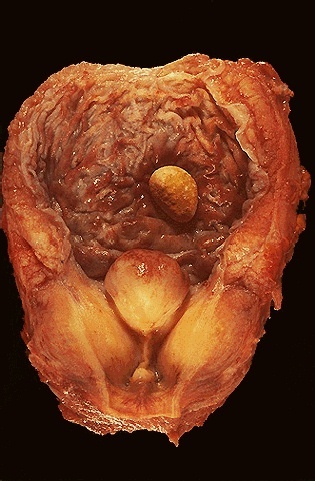 12
The enlarged prostate gland seen here not only has enlarged lateral lobes, but also a greatly enlarged median lobe that obstructs the prostatic urethra.

 This led to obstruction with bladder hypertrophy, as evidenced by the prominent trabeculation of the bladder wall seen here from the mucosal surface.

 Obstruction with stasis also led to the formation of the yellow-brown calculus (stone).
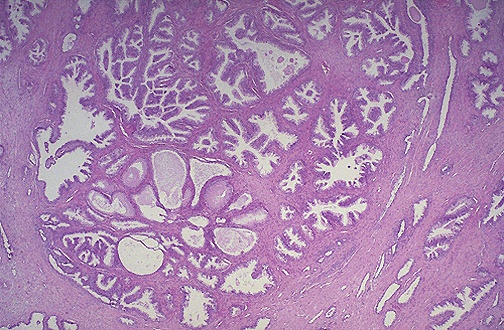 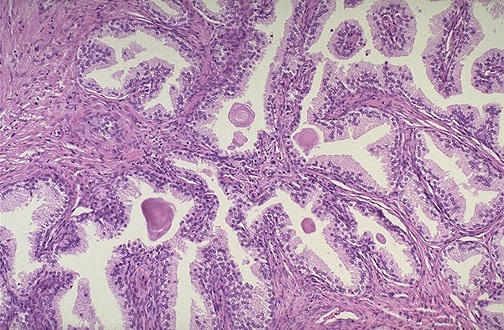 13
BPH can involve both glands and stroma, though the former is usually more prominent. Here, a large hyperplastic nodule of glands is seen.
The glands are well-differentiated and still have some intervening stroma. The small laminated pink concretions within the glandular lumens are known as corpora amylacea.
14
Prostatic Adenocarcinoma
15
Prostatic Adenocarcinoma
Adenocarcinoma of the prostate is the most common form of cancer in men
Second leading cause of cancer death
Disease of men over age 50
More prevalent among blacks in the USA

Etiology
 Several risk factors :
Age , race, family history ,hormone level ,and environmental influences .
Androgen are believed to play a role in the pathogenesis
16
Prostatic Adenocarcinoma , Morphology
70% arises in the peripheral zone of the gland

Palpable in rectal exam

cross-section of the prostate the neoplastic tissue is gritty and firm
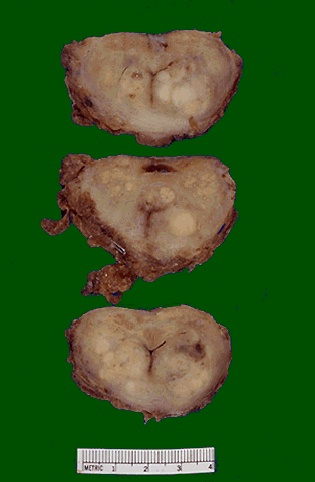 Prostatic adenocarcinoma.

Irregular yellowish nodules.

Prostate glands containing adenocarcinoma are not necessarily enlarged. 

Adenocarcinoma may also coexist with hyperplasia. 

However, prostatic hyperplasia is not a premalignant lesion
17
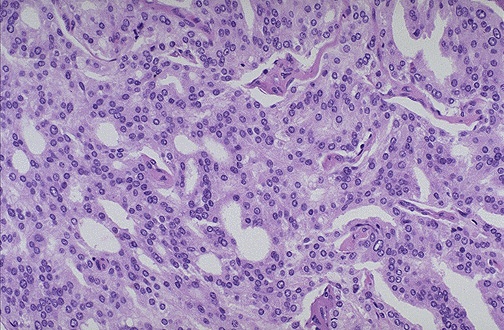 18
At high magnification, the neoplastic glands of prostatic adenocarcinoma are still recognizable as glands, but there is no intervening stroma and the nuclei are hyperchromatic.
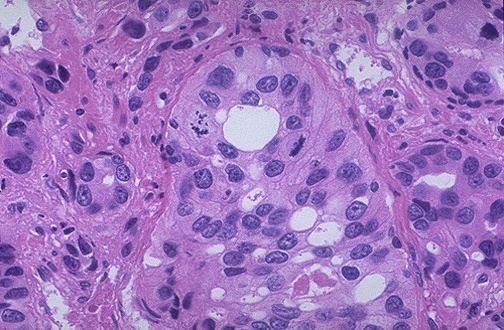 19
Poorly differentiated prostatic adenocarcinoma demonstrates cells with nucleoli and mitotic figures.
20
Prostatic Adenocarcinoma,Microscopic
The glands are typically smaller than benign glands and are lined by a single uniform layer of cuboidal or low columnar epithelium. 
In contrast to benign glands, prostate cancer glands are more crowded, and characteristically lack branching and papillary infolding. 
The outer basal cell layer typical of benign glands is absent.
Nuclei are large and often contain one or more large nucleoli
Peri-neural invasion is common and typical
21
Spread of prostatic Adenocarcinoma
By direct local invasion and through blood stream and lymph

Local extension most commonly involves the seminal vesicles and the base of the urinary bladder
Hematogenous extension occurs chiefly to the bones.
The bony metastasis are typically osteoblastic
22
Prostatic Adenocarcinoma  Grading and Staging
Gleason grading system is the best known for grading

Five grades on the basis of glandular pattern and degree of differentiation as seen under low magnification

Grading is of particular important in prostate cancer ,because it is the best marker ,along with the stage ,for predicting prognosis 

Staging in prostate cancer depends on the TNM system
23
Prostatic Adenocarcinoma,Clinical Course
Microscopic cancers are asymptomatic, discovered incidentally
Patients with clinically localized disease do not have urinary symptoms
Most arise peripherally ,away from urethra ,therefore ,urinary symptoms occur late
24
Prostatic Adenocarcinoma ,Clinical Course
Careful digital exam may detect some early cancers

PSA (Prostate Specific Antigen) has been used in the diagnosis and management of prostate cancer 

PSA is organ specific but not cancer specific

Could be increased in BPH
25
Prostatic Adenocarcinoma, Treatment
Surgery ,radiotherapy ,and hormonal therapy

90% of treated patients expected to live for 15 years

Currently the most acceptable treatment for clinically localized cancer is radical surgery

Locally advanced cancers can be treated by radiotherapy

Hormonal therapy (Anti-androgen therapy) could induce remission .